Introduction to Effective Strategies for Literacy, including dyslexia

                    Liz Ross -  Specialist Teacher
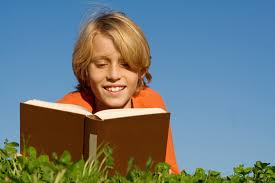 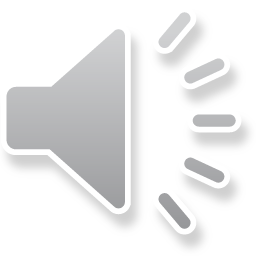 Objectives:
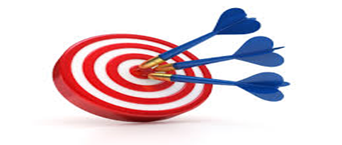 To increase your understanding of literacy difficulties, including dyslexia

2. To increase your understanding of effective strategies in literacy

3. To increase your confidence in using these strategies
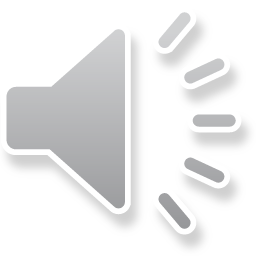 Activity -  What is Dyslexia?
Each of the next eleven slides contains a
sentence about dyslexia. Some are facts,
Some are opinions.
What do you think?
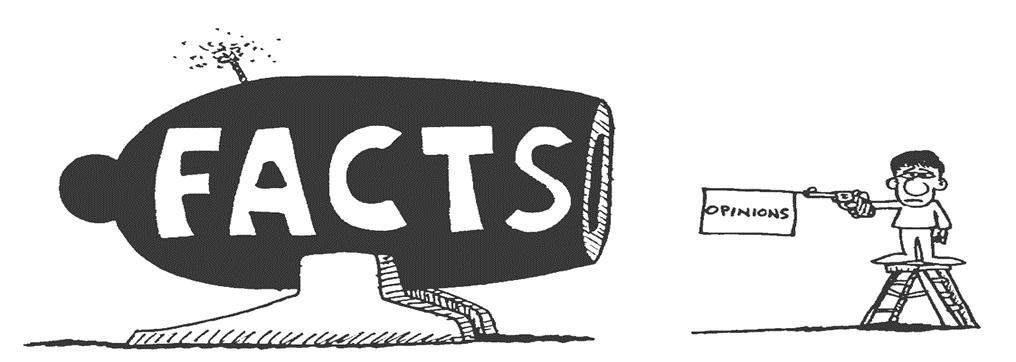 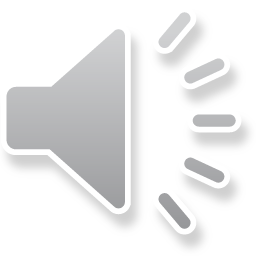 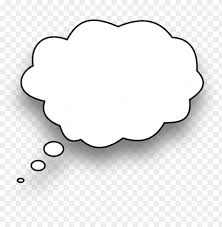 There is one definition of
dyslexia that is universally
agreed
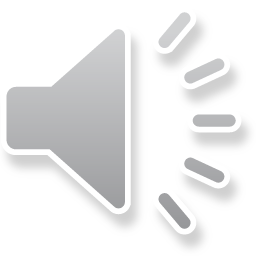 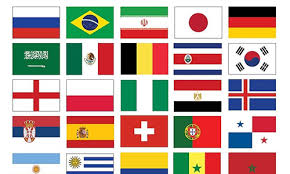 Dyslexia exists in all languages
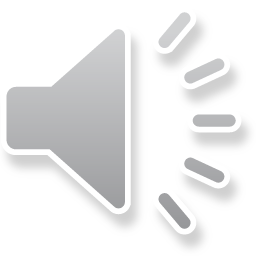 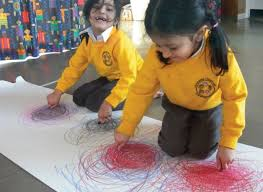 Dyslexia is all about motor skills, movement
and co-ordination
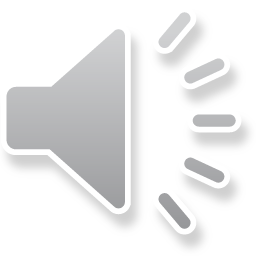 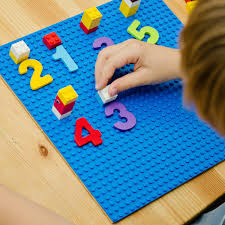 If you have dyslexia you will have difficulties
with maths
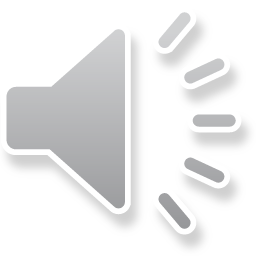 Dyslexia is a difficulty with vision
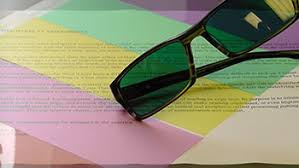 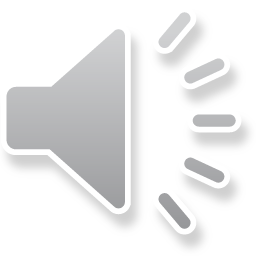 E.P.
Dyslexia has to be diagnosed by an
Educational Psychologist
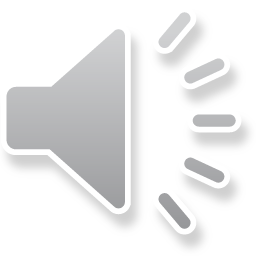 Dyslexia runs in families
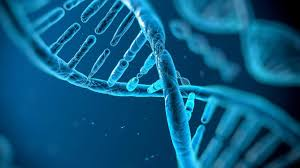 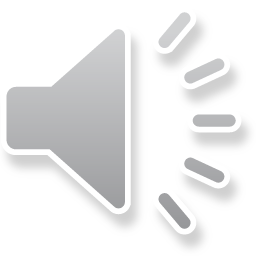 “A friend of mine has dyslexia and her son
has too, so I think so!”
CYP with dyslexia will have low self-esteem
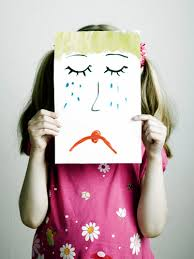 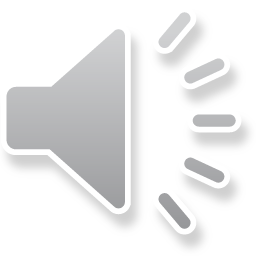 If you have dyslexia, you have it for life
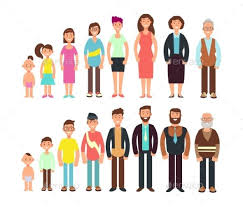 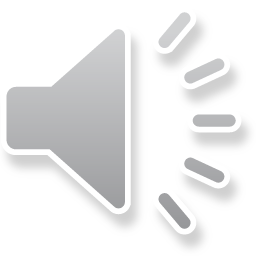 The term `dyslexics’ is preferred
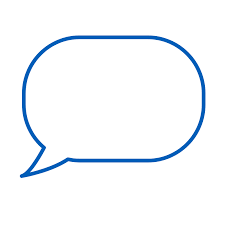 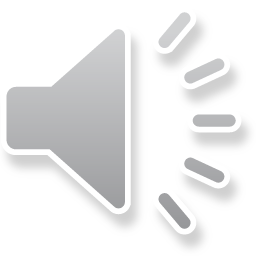 Having dyslexia means the school getsadditional funding and they have to read andscribe for the CYP. They are more likely toget an EHCP as well.
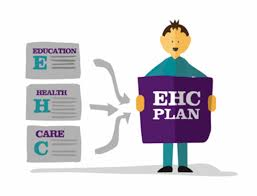 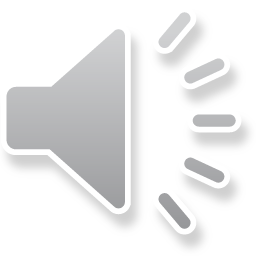 KCC Dyslexia Policy
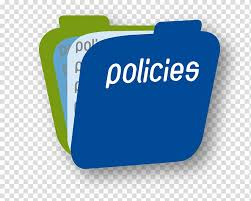 Included in the policy:
A working definition of dyslexia
Guidance on identification of dyslexia

https://www.kent.gov.uk/__data/assets/pdf_file/0003/63579/Dyslexia-Policy.pdf
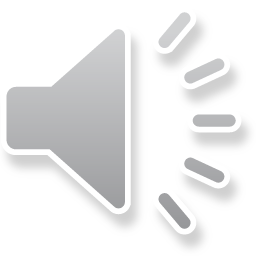 Working Definition of Dyslexia
“Dyslexia is evident when accurate and fluent word reading and/or spelling develops very incompletely or with great difficulty, despite appropriate learning opportunities – that is, learning opportunities which are effective for the great majority of children.”
   (British Psychological Society, 1999)
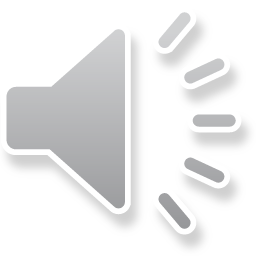 Kent Dyslexia Policy
Identification:

‘Teachers can identify children with Dyslexia.’

‘Good practice is to have a named person who has had further training in Dyslexia or literacy difficulties.’

‘A ‘diagnosis’ from external specialists does not have to be carried out.’
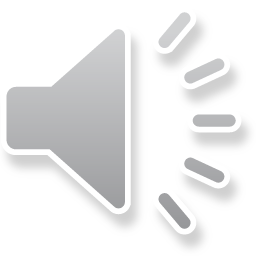 Barriers to Learning
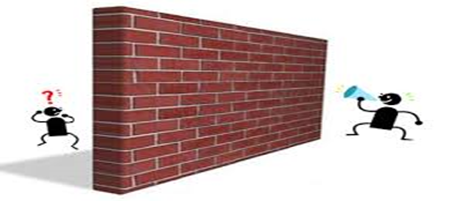 Activity - Read and copy the learning objective on the next slide
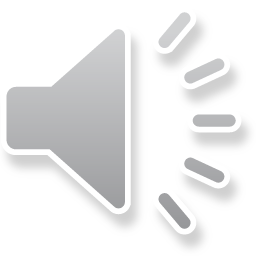 اللى يشوف بلوة غيره تهون عليه بلوت.
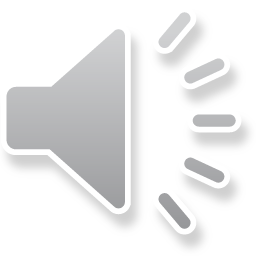 Self Esteem
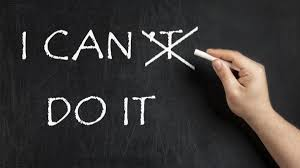 Empathy and understanding 

Encouragement to persevere

Look for success in other areas
https://www.literacynet.org/mi/assessment/findyourstrengths.html
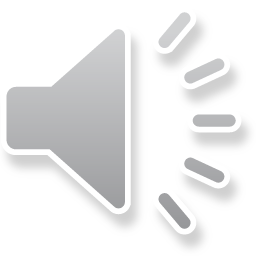 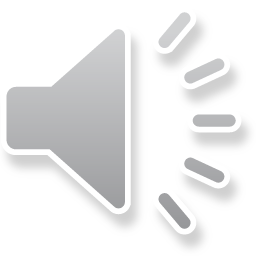 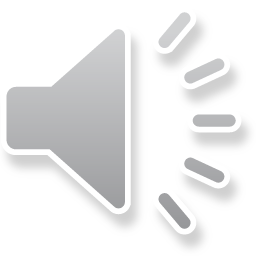 Self Esteem
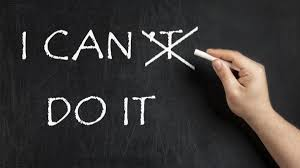 Catch and reward, good behaviour choices
 
Be specific with praise and evidence it
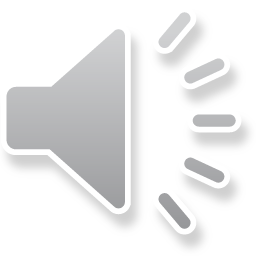 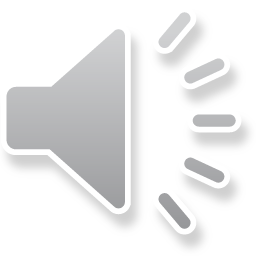 Effective Strategies
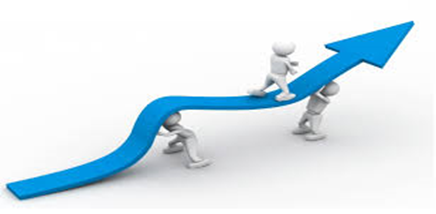 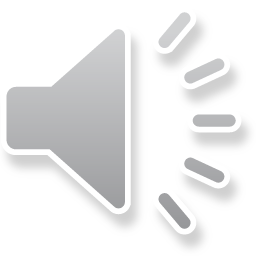 MCS
https://www.kelsi.org.uk/__data/assets/pdf_file/0019/56521/MCS-Cognition-and-Learning.pdf
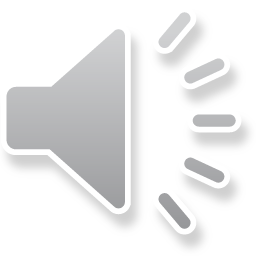 The Staged Process of Assessment
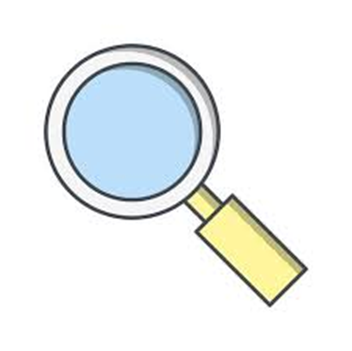 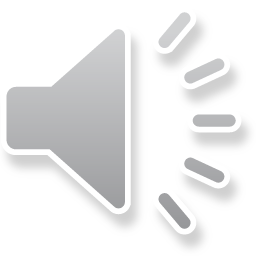 Other Possible Reasons for Low Literacy Attainment
How many can you think list?
(eg. motivation, attendance)
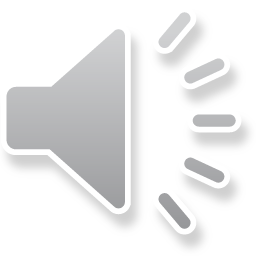 Targeted and Personalised Support
To further support literacy attainment, key skills to
target are as follows:

Phonological Awareness (synthetic phonics)
code knowledge
blending
segmenting
phoneme manipulation
syllabification

2) Verbal memory and processing
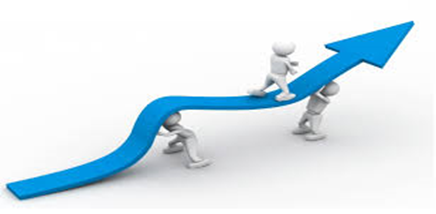 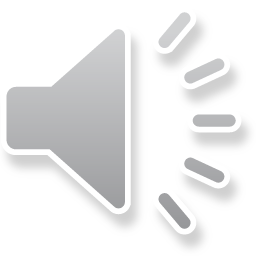 Code knowledge - Phonemes
How many individual sounds do you think 
are in the English language?
A) About 1,000

B)  About 44

C)  About 400
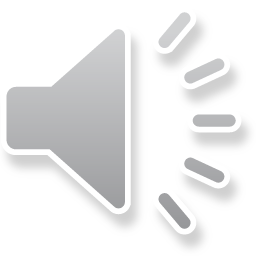 Code Knowledge - Graphemes
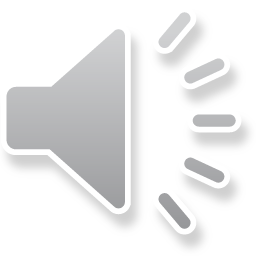 B-l-e-n-d-i-ng
Listen to the sounds on the recording for this
slide and in your head, push/blend them
together, in order . 

Which word do you get?
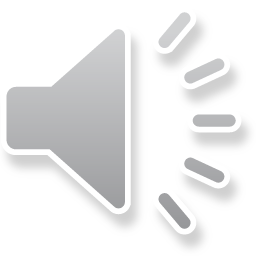 S-e-g/m-e-n/t-i-ng
Can you split/segment (like an orange) the
word on the recording into it’s individual
sounds (phonemes) ?
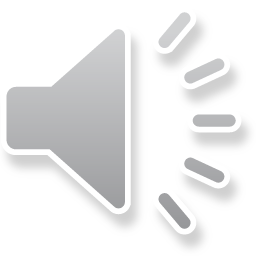 Phoneme Manipulation
Being able to swap sounds in and out of
words. 
Think about the two words below and see
how quickly you can say the two new words
you get, when you swap initial sounds
between them.

Chip						Shop
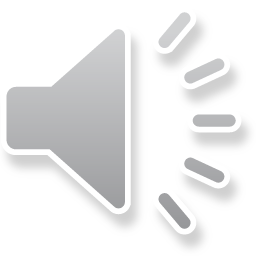 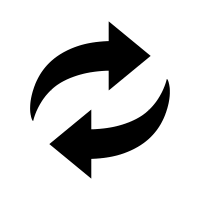 Syl/ la/ bi/ fi/ ca/ tion
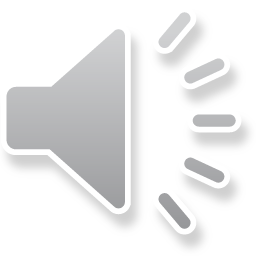 Identifying syllables in words
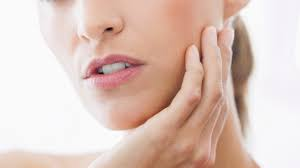 Verbal Memory and Processing
Test yourself
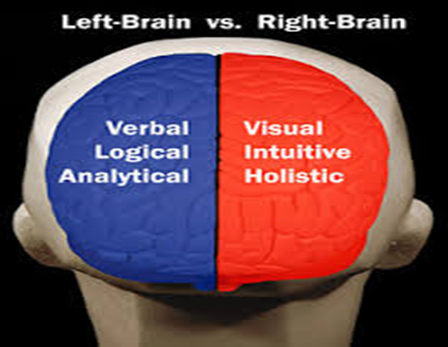 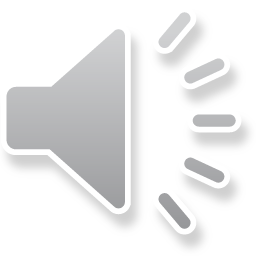 Further Support
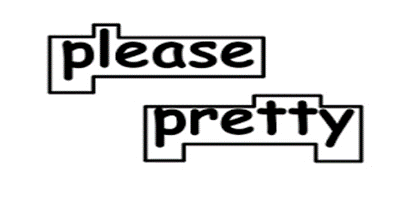 Whole word reading/spelling
eg.flashcards, LCWC, letter boxes,
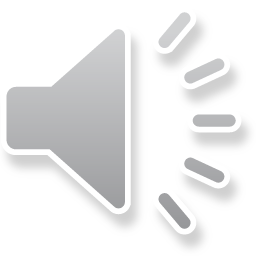 Further Support
Comprehension – phonic
books AND real books
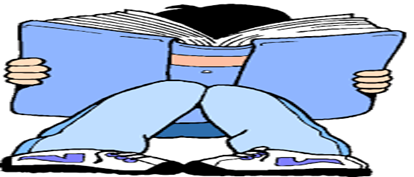 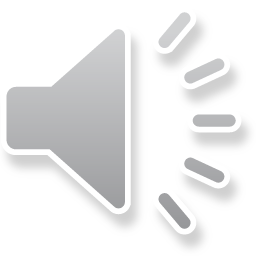 Further Support
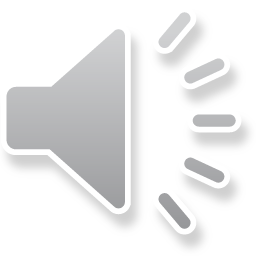 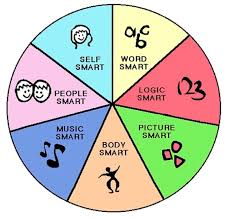 Check that the support matches the CYP’s
learning profile
In Summary
The Facts
There isn’t a universally agreed definition of dyslexia,
      but there is agreement on two characteristic features –
      phonological awareness and verbal memory and   
      processing. The KCC Dyslexia Policy follows an     
      educational model of dyslexia and the focus is on word 
      level reading and/or word level spelling skills
Dyslexia exists in all languages
Difficulties with motor skills, movement and co-ordination are not characteristic features of dyslexia
In Summary
The Facts
Having difficulty with maths is not a characteristic feature of dyslexia
Having visual difficulties/finding coloured filters useful isn’t a characteristic feature of dyslexia
Educational Psychologists aren’t needed for dyslexia assessments anymore. Teachers with further training in dyslexia can assess for dyslexia and determine the CYP has dyslexia
Dyslexia runs in families for about 50% of cases. Research is ongoing.
In Summary
A CYP with dyslexia won’t necessarily have low self-esteem but this should be carefully monitored
If you have dyslexia you may have it for life – the debate continues
The internationally agreed phrase is `person WITH dyslexia’ 
A determination of dyslexia doesn’t come with any additional support
In Summary
Effective intervention/support is key
This effective support will be 
For the characteristic difficulties of dyslexia
For whole word reading and spelling 
For comprehension 
For any other area of difficulty identified in the CYP’s learning profile
Thank You
liz.r@st-Nicholas.kent.sch.uk for any questions about this training

Nichola.P@st-Nicholas.kent.sch.uk for the reflection form
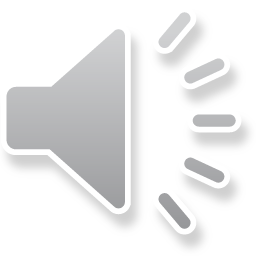